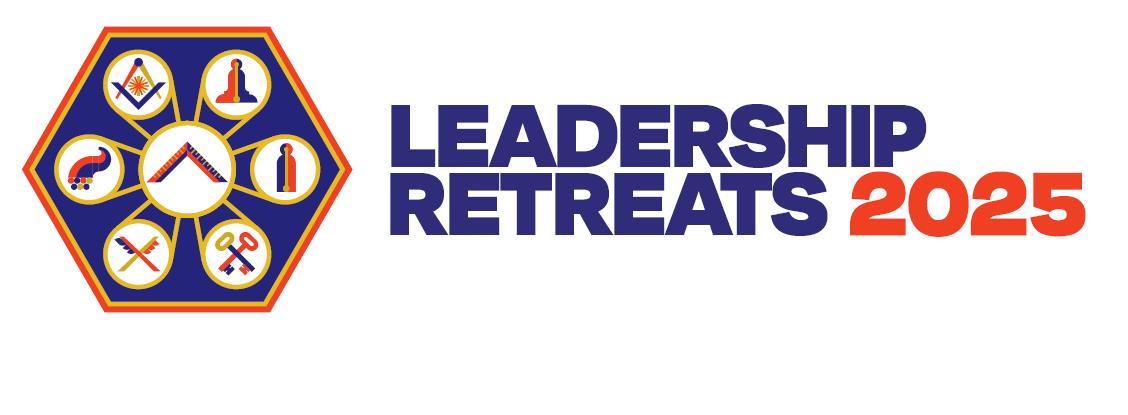 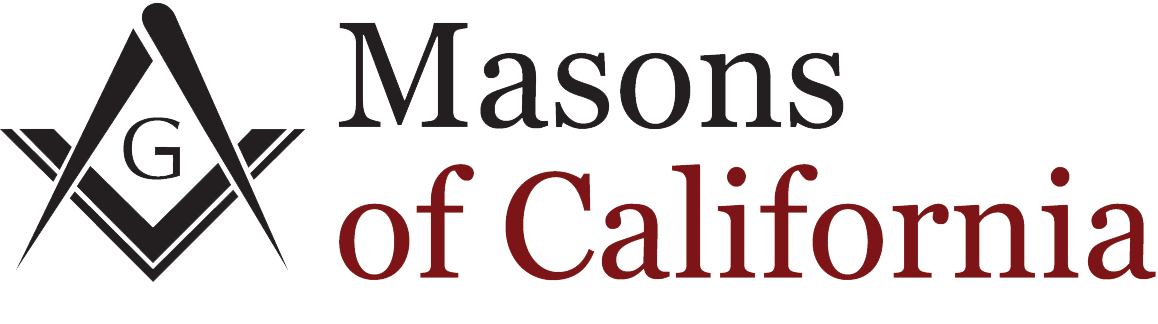 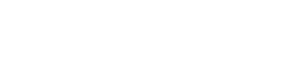 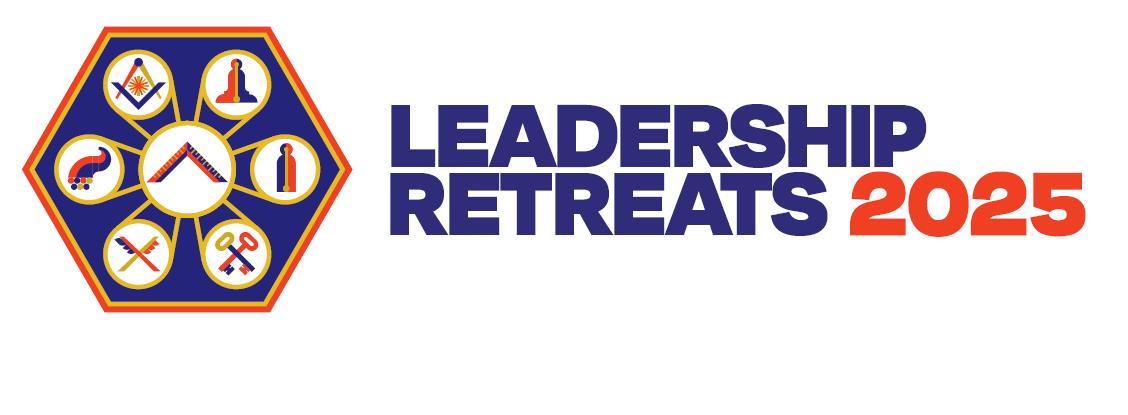 Rylin Gamble
Miss California Job's Daughter 2024-2025 
Past Honored Queen of Bethel#65 Merced and Outer Guard of Bethel UD Turlock
Peter ThompsonMaster Councilor for Northern California DeMolay
Jairo Gomez, PM
AGL Division 4Morning Star Lodge No. 19
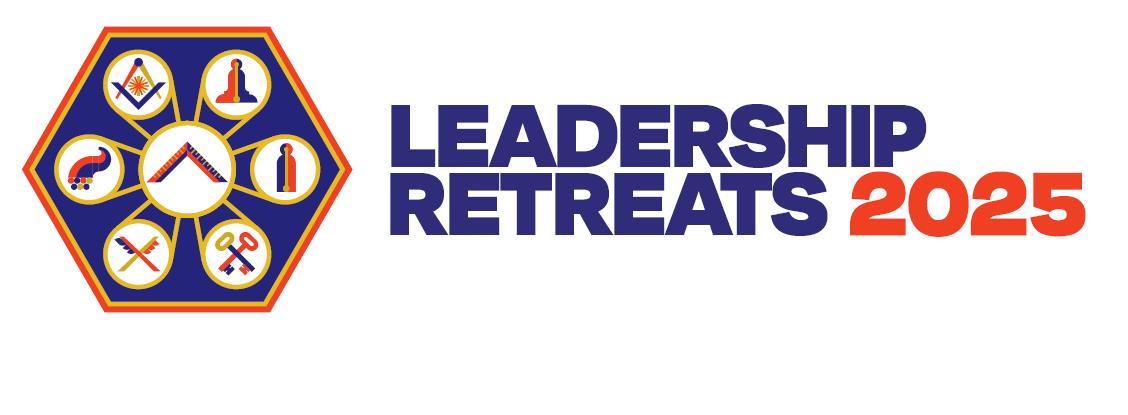 Right WorshipfulAra Maloyan, PM
Senior Grand Warden
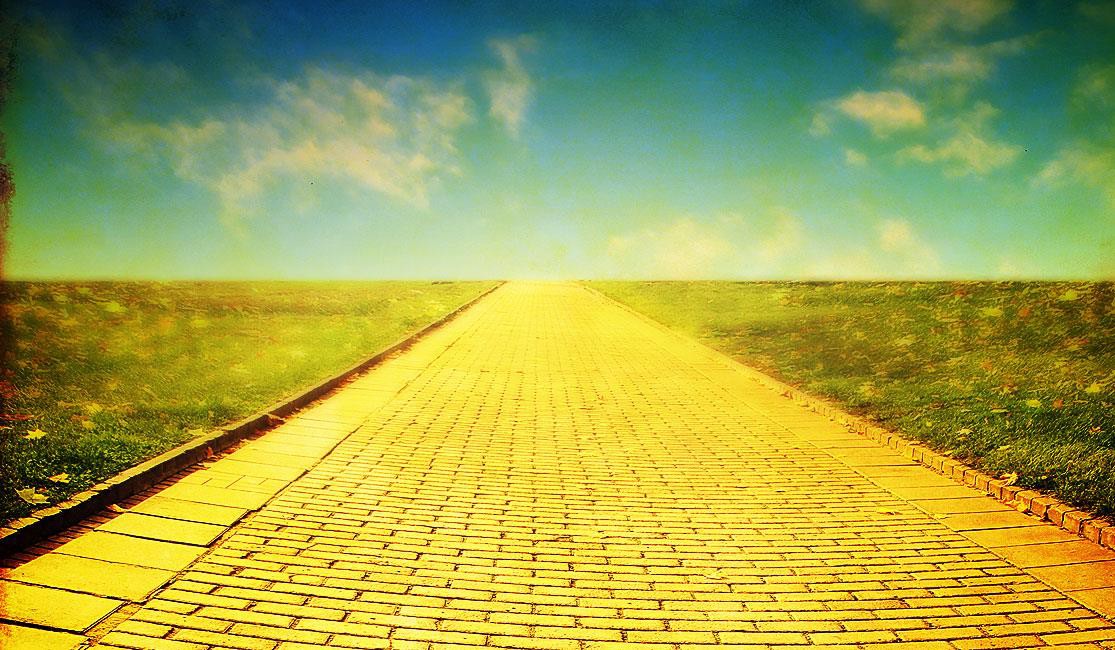 MY JOURNEY
PRESENTED BY
ARA	MALOYAN, PM
Senior Grand Warden
4
DISCLAIMER
THE VIEWS AND OPINIONS EXPRESSED HERE ARE THOSE OF (ARA MALOYAN) ONLY AND IN NO WAY REPRESENT THE VIEWS, POSITIONS OR OPINIONS – EXPRESSED OR IMPLIED – OF GRAND LODGE OF CA OR ANYONE ELSE.

NO ANIMALS WERE HARMMED DURING MAKING OF THIS PRESENTATION.
5
OPENING MEDITATION
6
CARDINAL POINTS
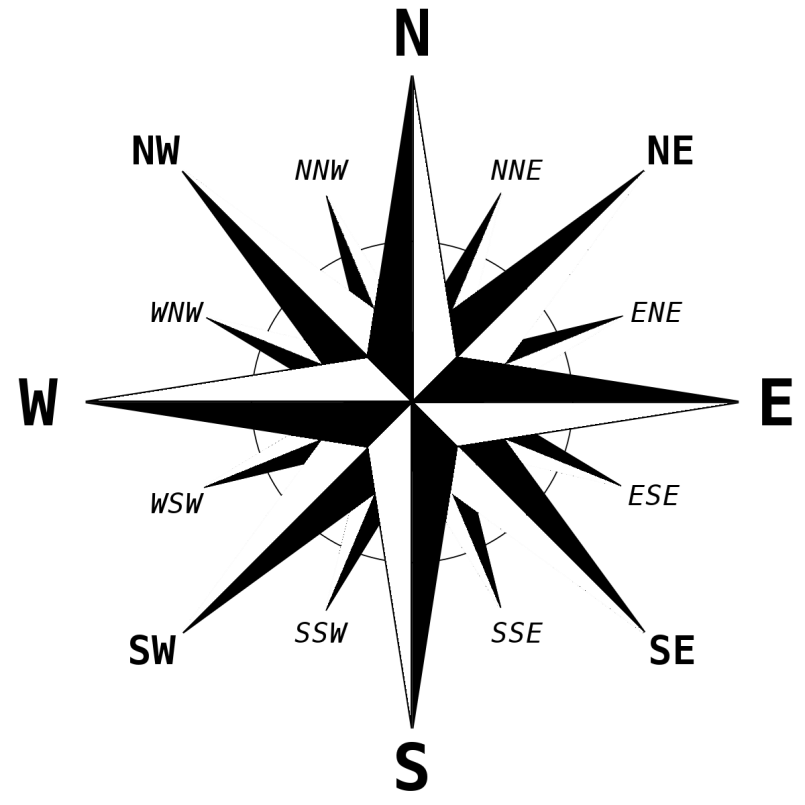 HINGE POINT - CARDO;
Etymology: Middle English 	cardinal "high church official," 	from Latin cardinalis (same 	meaning), from cardinalis 	(adjective) "principal, most 	important, of a hinge," from 	cardo "hinge"
7
PRE - UNIVERSITY PERIOD
HOBBIES
PLASTIC MODELS
MODEL PLANES
COLLECTING STAMPS
SUPER 8 MOVIES
O LEVELS
HIGH SCHOOL
SCOUTING
SPORTS
FAMILY ILLNESS
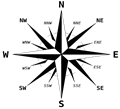 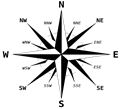 8
UNIVERSITY PERIOD (1978 – 1983)
CALIFORNIA STATE UNIVERSITY – LOS ANGELS
	DEGREE IN CIVIL ENGINEERING – EMPHASIS IN STRUCTURES

PHOTOGRAHY
PHOTO LAB MANGER

FENCING TEAM
ROCK CLIMBING – FIRST VISIT TO YOSEMITE NATIONAL PARK
VICE PRESIDENT OF ASCE
CREATED THE ARMENIAN STUDENT ASSOCIATION
PLACEMENT TEST / INTERVIEW WITH CITY OF LOS ANGELES
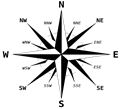 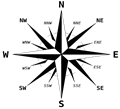 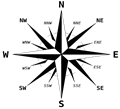 9
UNIVERSITY PERIOD (1978 – 1983)
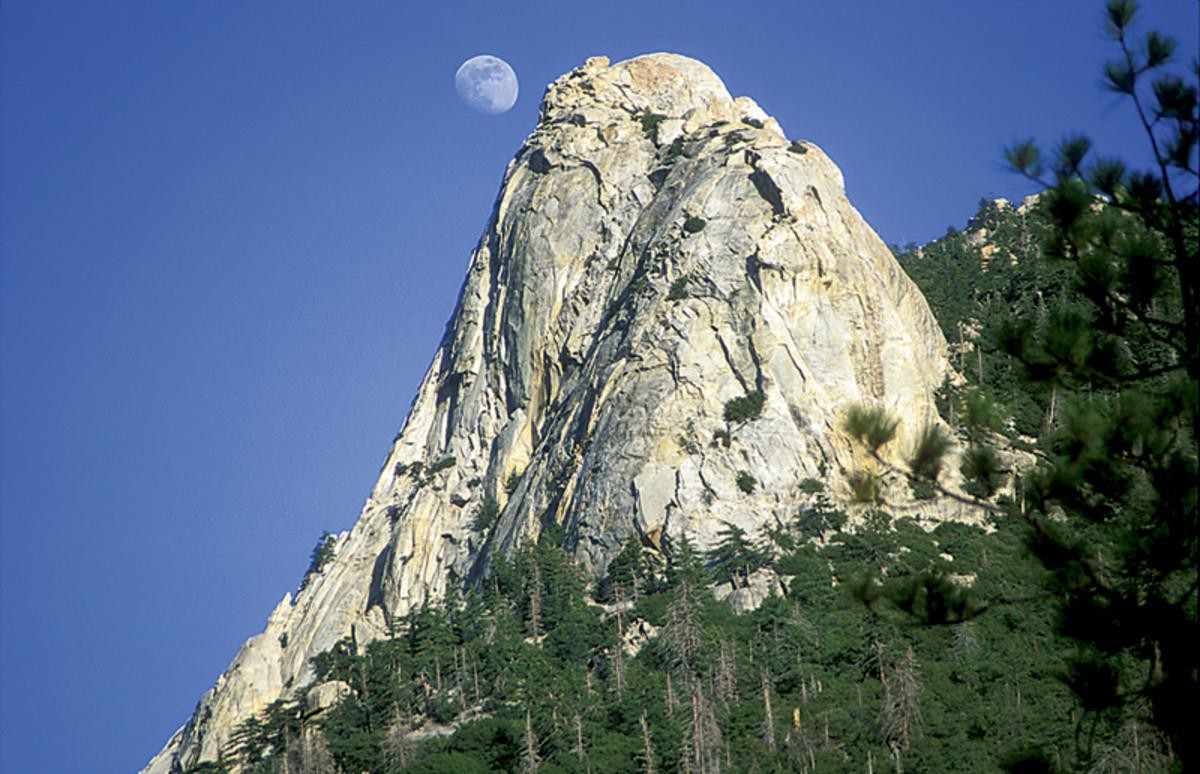 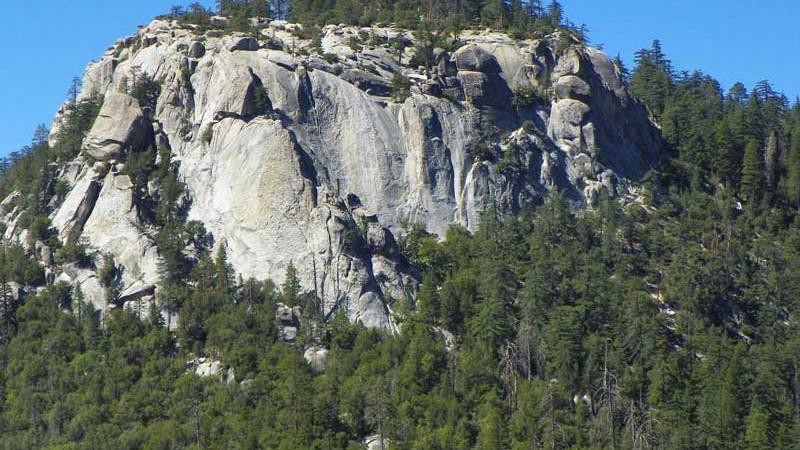 SUICIDE ROCK
TAHQUITZ ROCK
10
CITY OF LOS ANGELES (1984 – 1989)
CITY OF BEVERLY HILLS (1989 – 2012) CITY OF LONG BEACH (2012 – 2015) CITY OF PASADENA (2015 – 2021)

PRIVATE DEVELOPMENT CO. (2021 – 20XX)
WRITERS THAT HAD A PROFOUND INFLUENCE ON MY LIFE
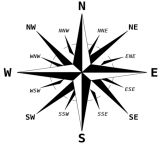 WRITER JAMES ALLEN (1864 – 1912)
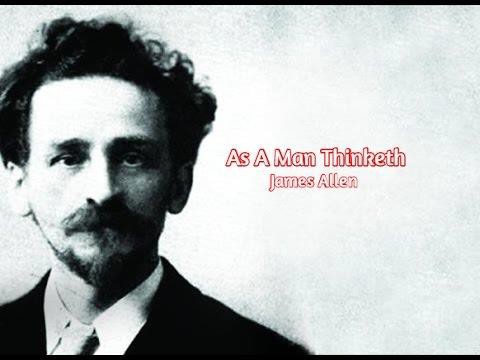 12
WRITERS THAT HAD A PROFOUND INFLUENCE ON MY LIFE
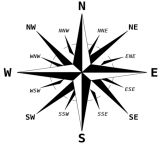 WRITER NAPOLEON HILL (1883 – 1970)
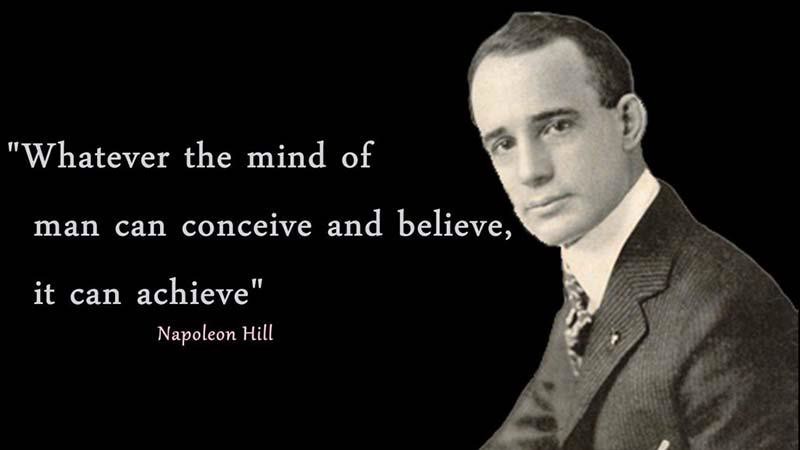 13
ARTISTS THAT HAD A PROFOUND INFLUENCE ON MY LIFE
PHOTOGRAPHER
ANSEL ADAMS (1902-1984)
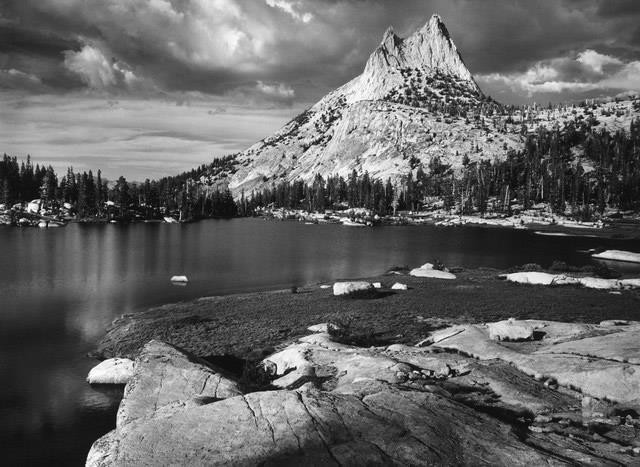 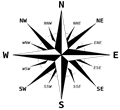 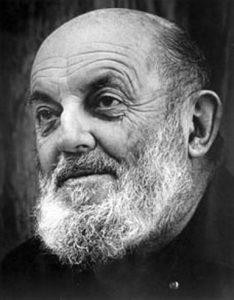 14
ARTISTS THAT HAD A PROFOUND INFLUENCE ON MY LIFE
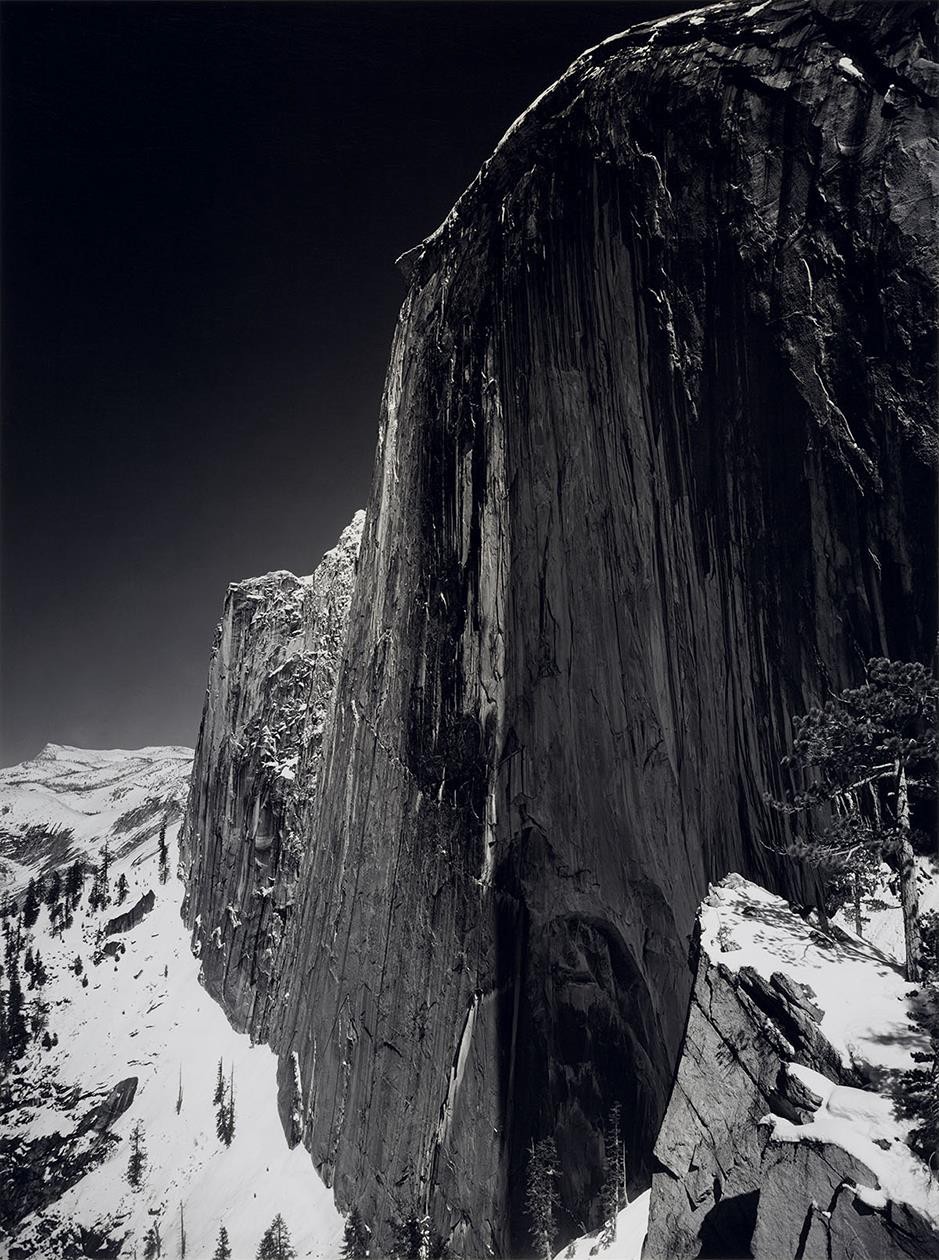 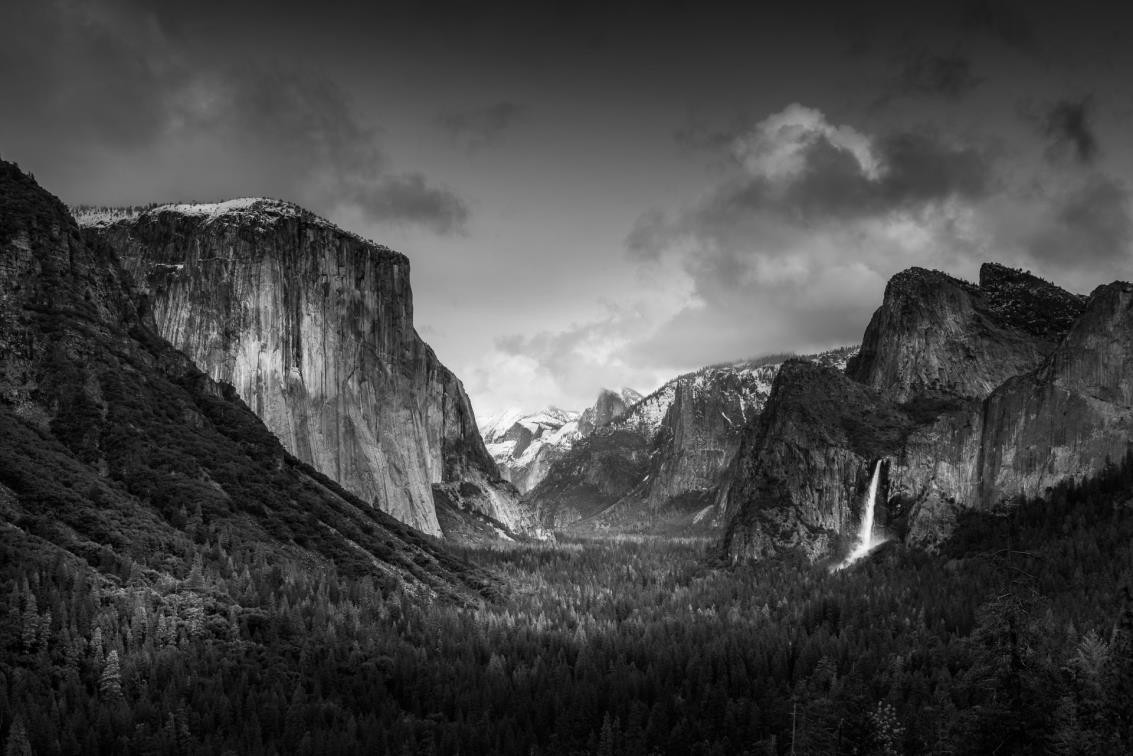 15
ARTISTS THAT HAD A PROFOUND INFLUENCE ON MY LIFE
GRAPHIC ARTIST
M. C. ESHER (1898 – 1972)
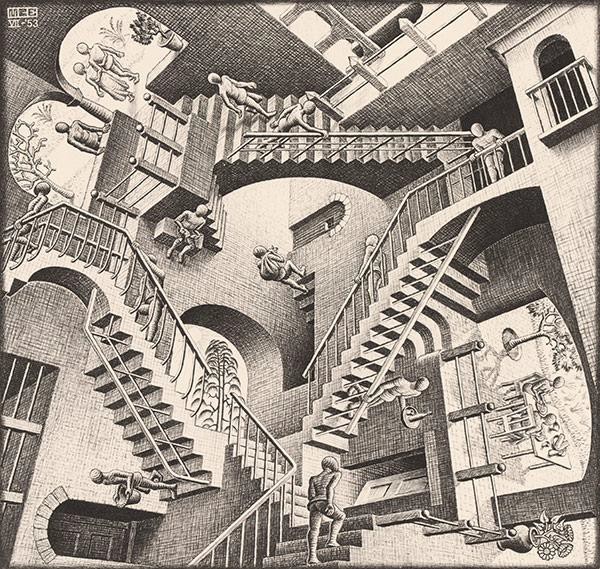 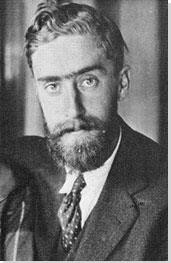 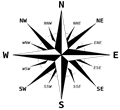 16
ARTISTS THAT HAD A PROFOUND INFLUENCE ON MY LIFE
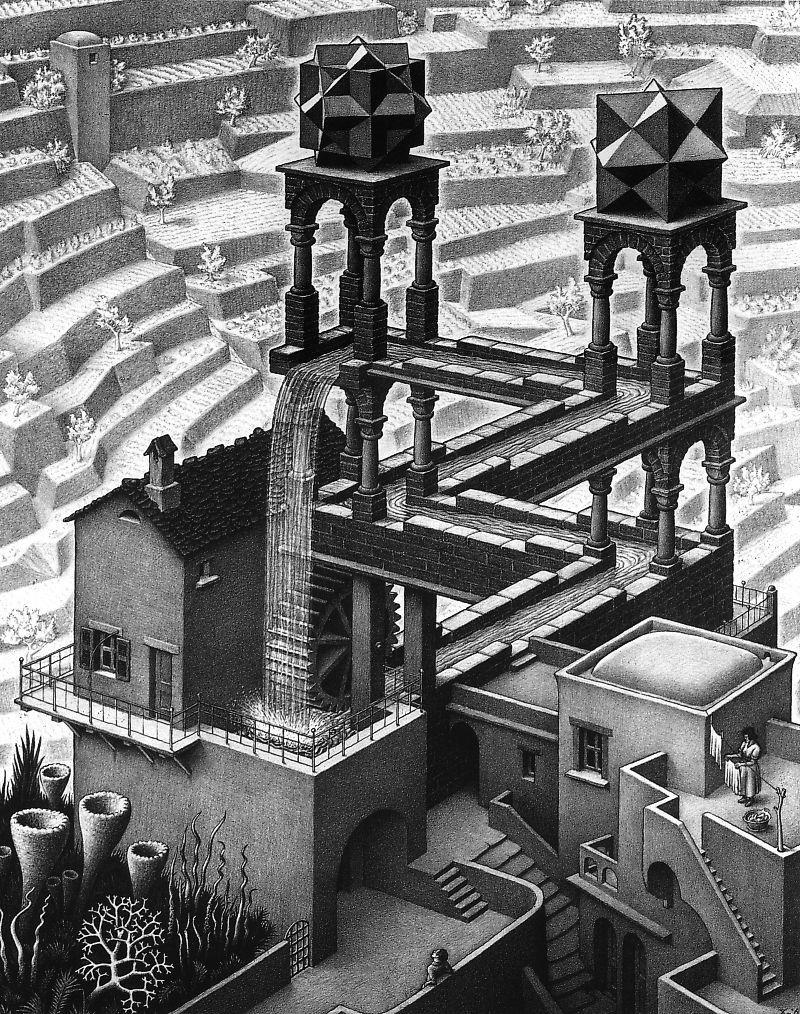 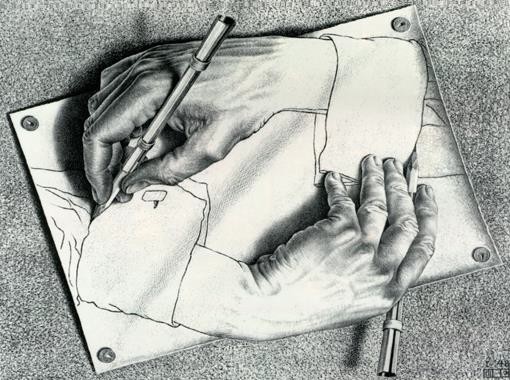 17
ARTISTS THAT HAD A PROFOUND INFLUENCE ON MY LIFE
ARTIST VICTOR VASARELY
(1902- 1997)
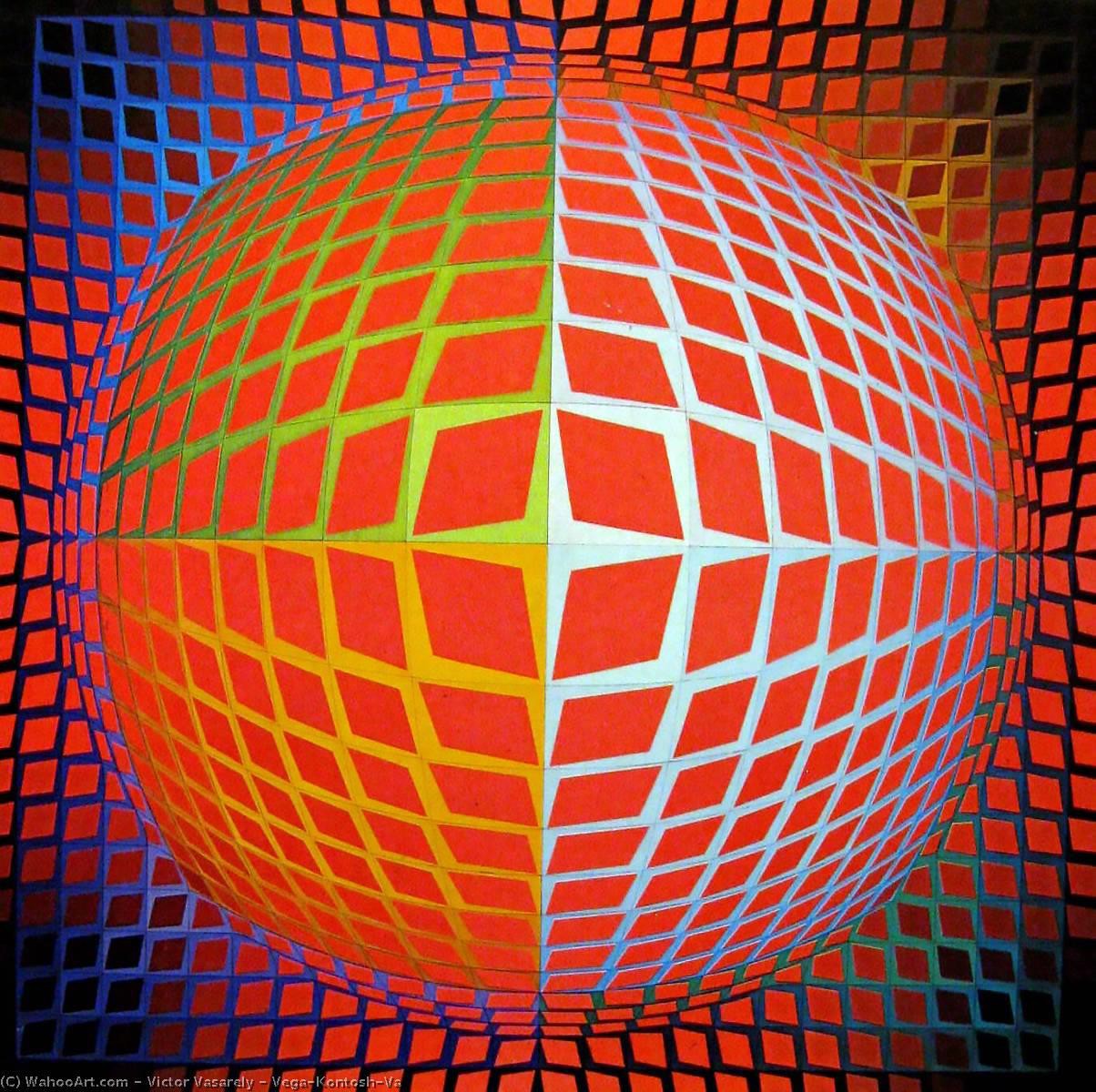 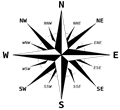 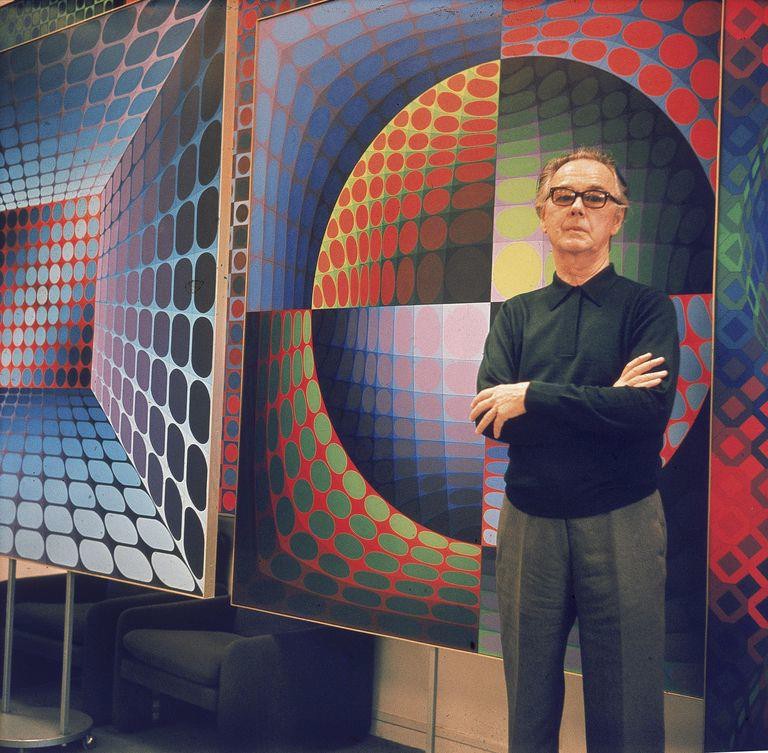 18
MUSICIANS THAT HAD A PROFOUND INFLUENCE ON MY LIFE
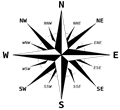 JEAN MICHEL JARRE
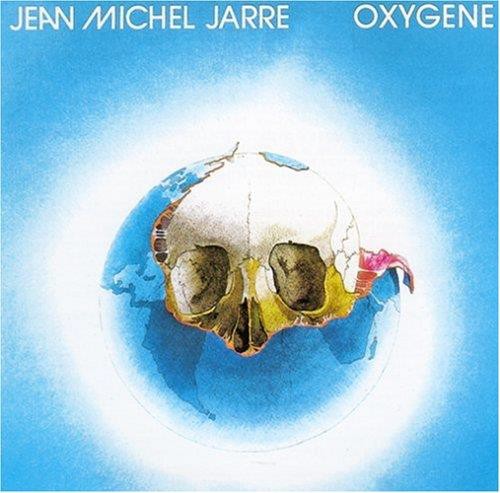 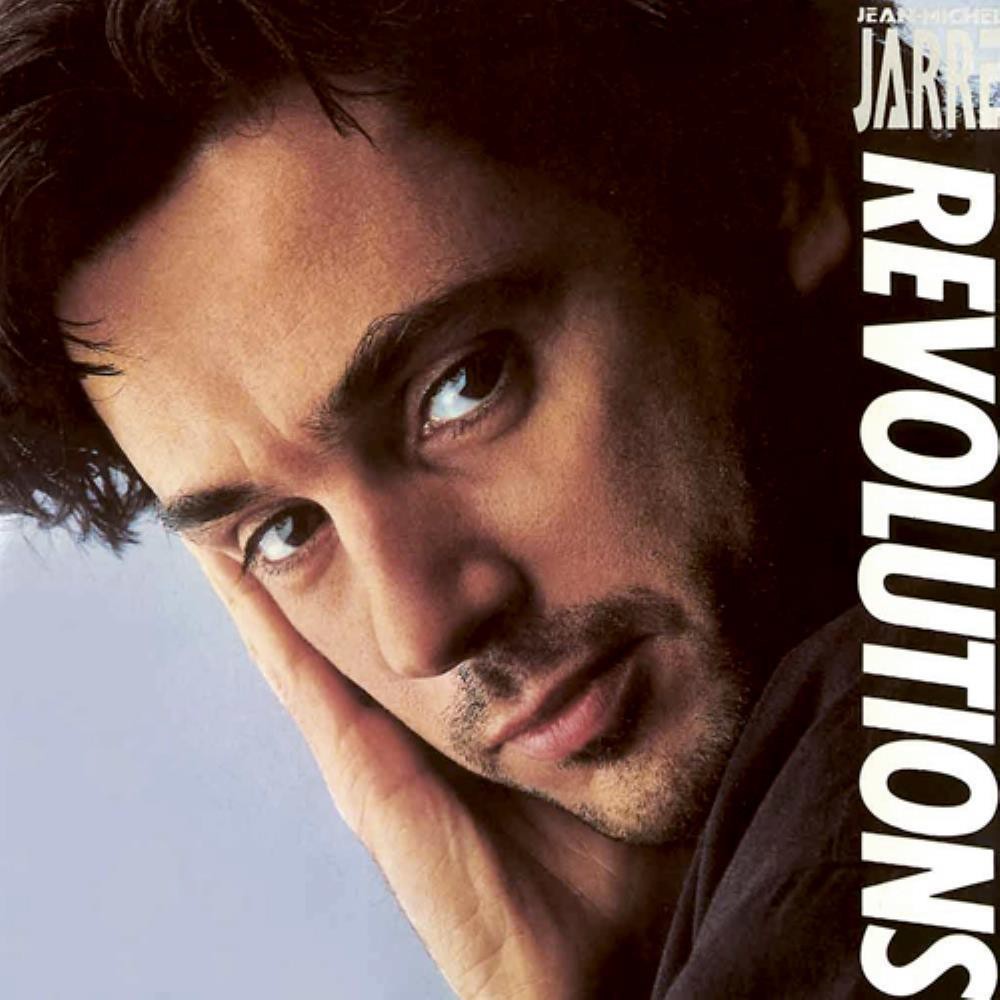 19
MUSICIANS THAT HAD A PROFOUND INFLUENCE ON MY LIFE
JEAN MICHEL JARRE
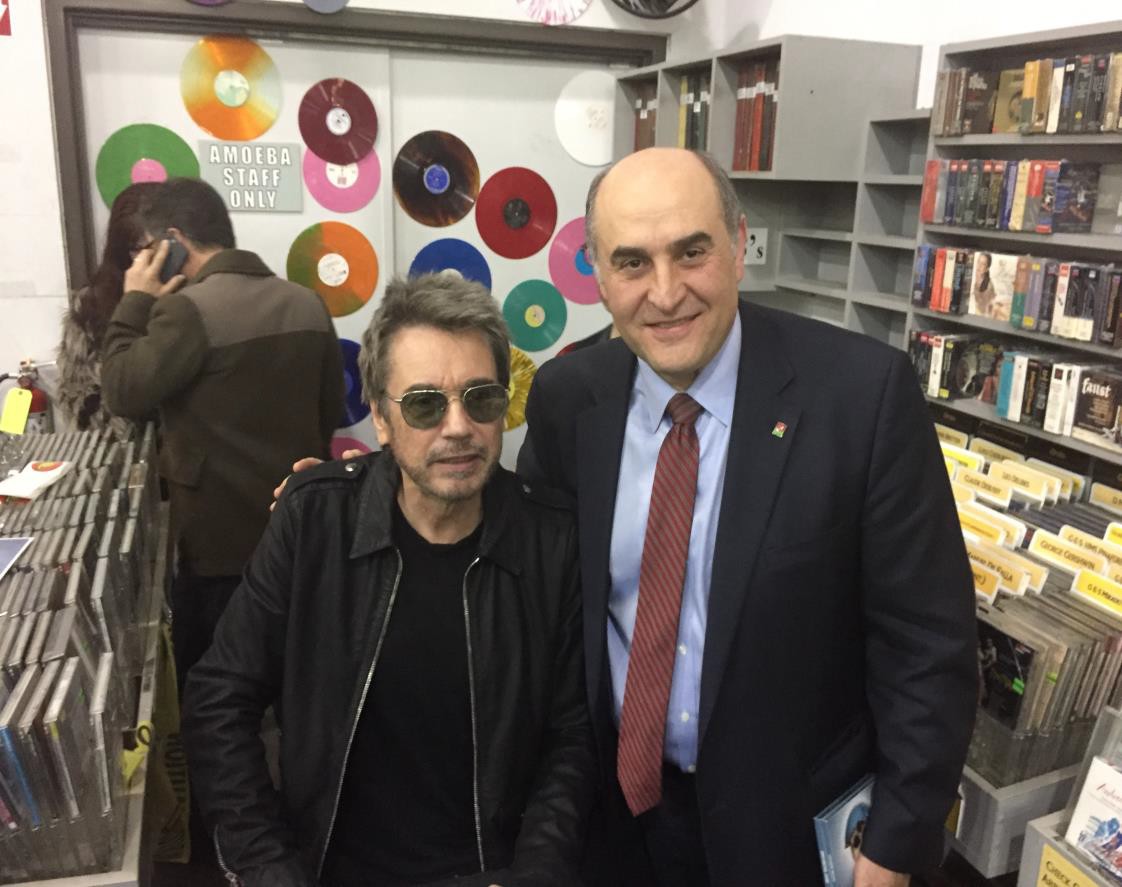 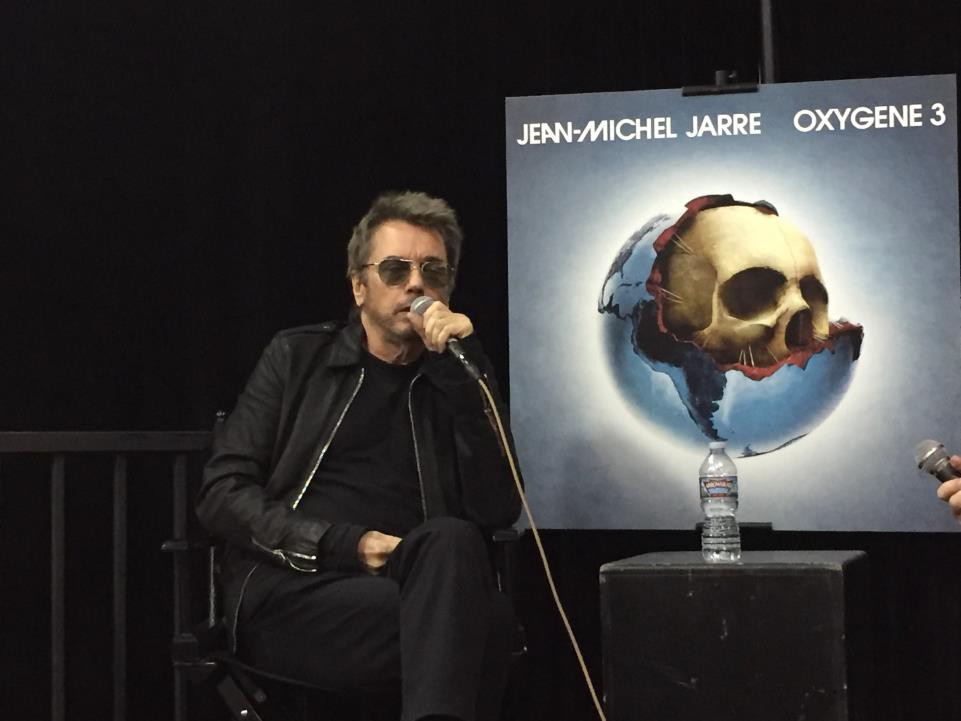 20
MUSICIANS THAT HAD A PROFOUND INFLUENCE ON MY LIFE
KITARO
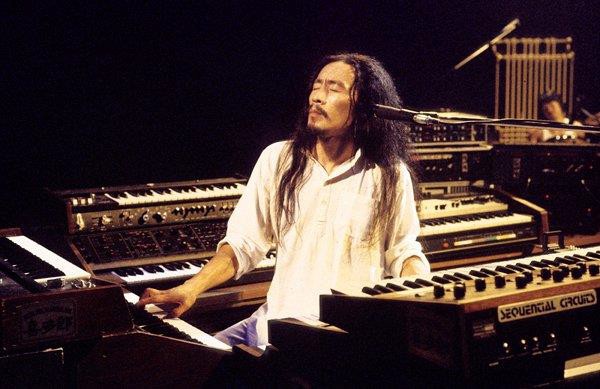 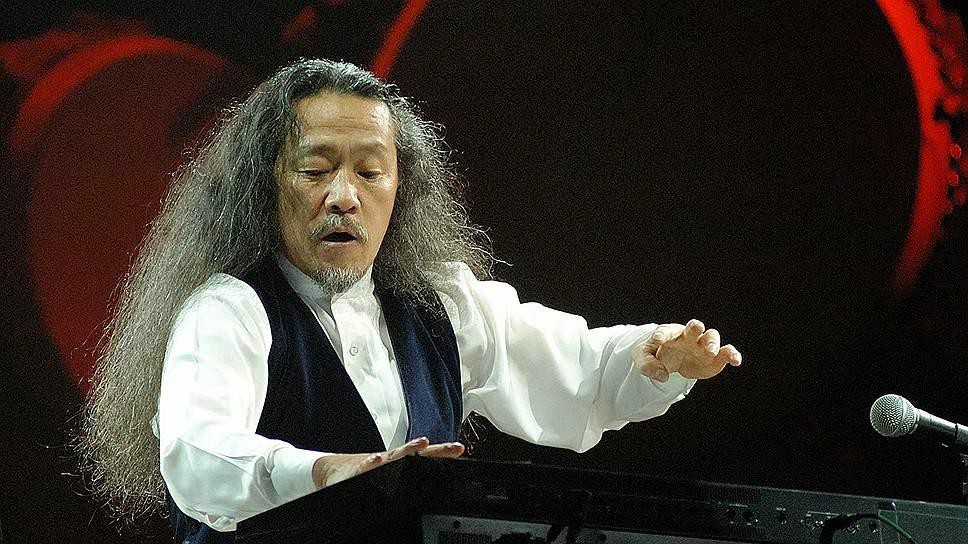 21
WORK PHILOSOPHY
CHARACTER COUNTS
BE THE BEST IN YOUR FIELD
DO MORE THAN YOU HAVE BEEN ASKED TO DO
BE PASSIONATE ABOUT YOUR JOB
DO THE BEST YOU CAN – BE A PERFECTIONIST
NO ONE IS GOING TO TAKE CARE OF YOU EXCEPT 	YOURSELF
BE A TEAM PLAYER
DO WHAT IS RIGHT
BE TRUTHFUL
22
WORK PHILOSOPHY
BE FLEXIBLE
RESPECT EVERYONE
NO ONE IS MORE IMPORTANT THAN THE OTHER
THERE ARE DIFFERENT PATHS TO THE SAME GOAL
MODEL THE WAY – WALK THE TALK
DON’T TAKE YOURSELF TOO SERIOUSLY
GENTLE PRESSURE, RELENTLESSLY APPLIED.
HAVE FUN
23
PERSONAL PHILOSOPHY ARAISMS
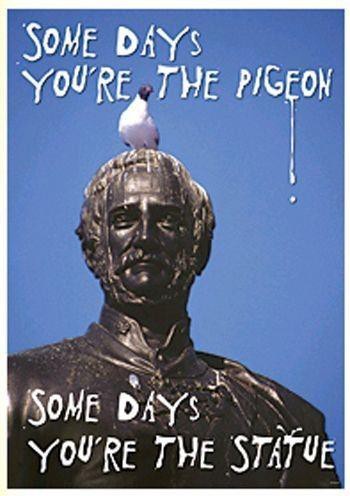 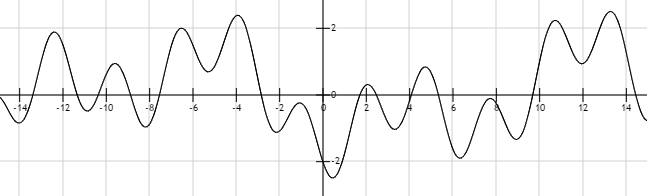 LIFE
24
PERSONAL PHILOSOPHY ARAISMS
KNOW THYSELF (γνῶθι σεαυτόν), transliterated: gnōthi seauton
THE GOLDEN RULE
NO REGRETS
CONTINUOUS SELF IMPROVEMENT
IT’S THE JOURNEY AND NOT THE DESTINATION
BALANCING ACT - STOP AND SMELL THE ROSES
CARE MOST FOR THOSE THAT WILL CRY AT YOUR FUNERAL
MOST POWERFUL FORCE IN THE UNIVERSE IS …….
25
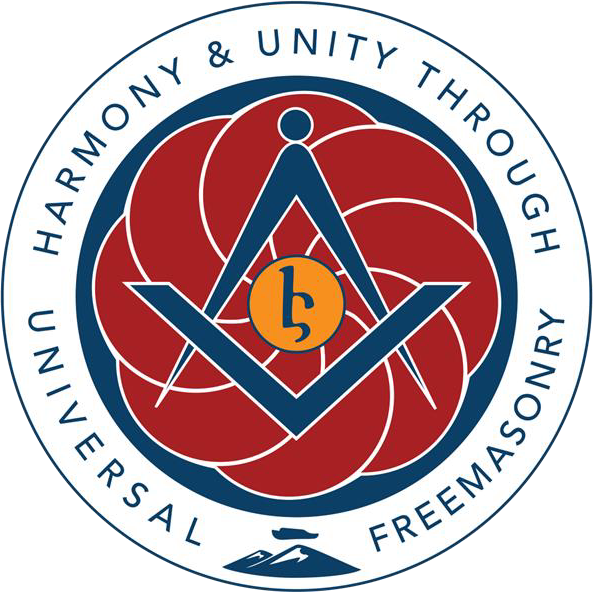 26
CLOSING MEDITATION
27
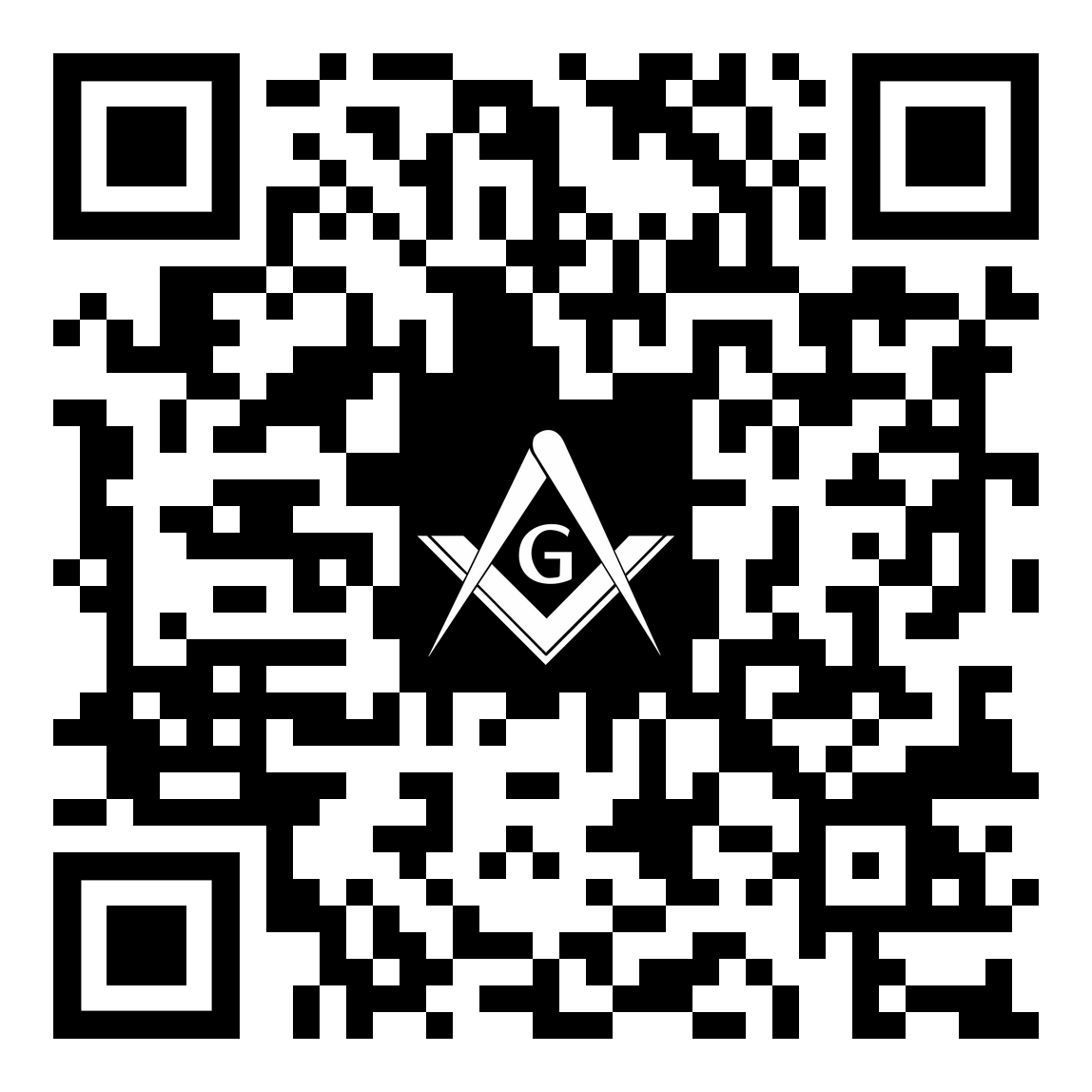 Your Opinion Matters
Lunch & Keynote
Please complete a 2-Question Survey. This should take less than 1 minute to complete.
Survey Link: https://forms.gle/2Qz8WjsmNEUY4Dhe8
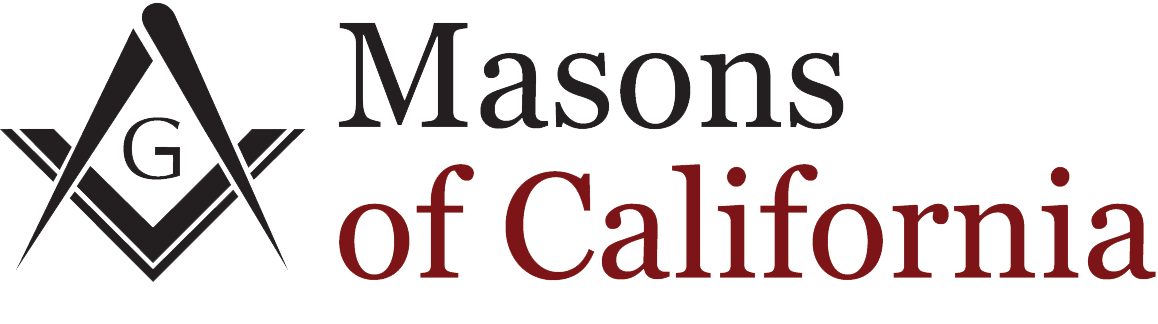 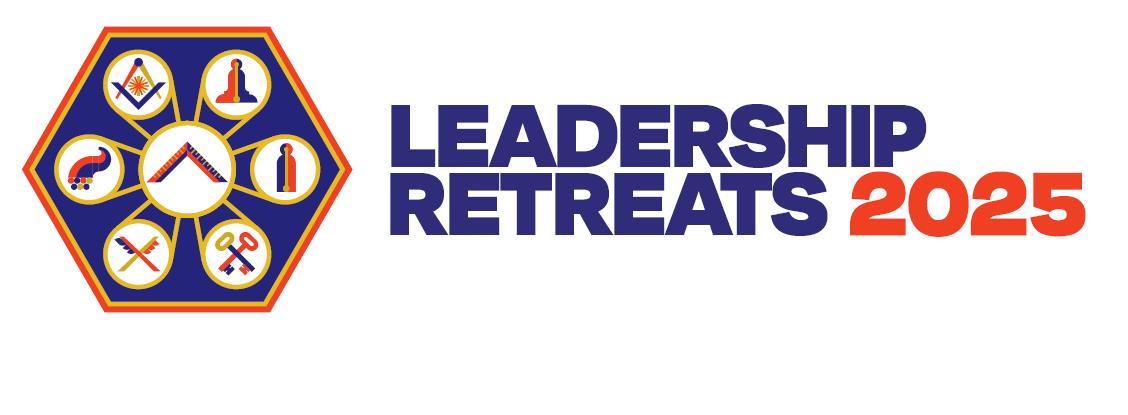 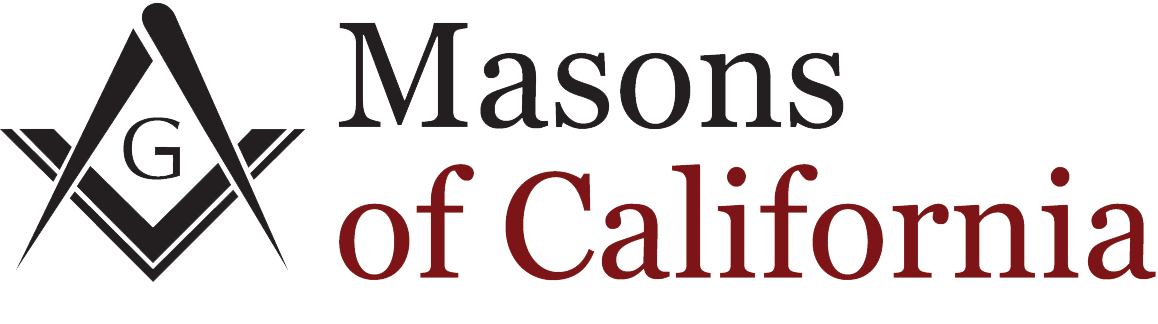 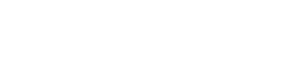